Warsztaty z kurczaczkami i kaczuszkami
13.03.2018
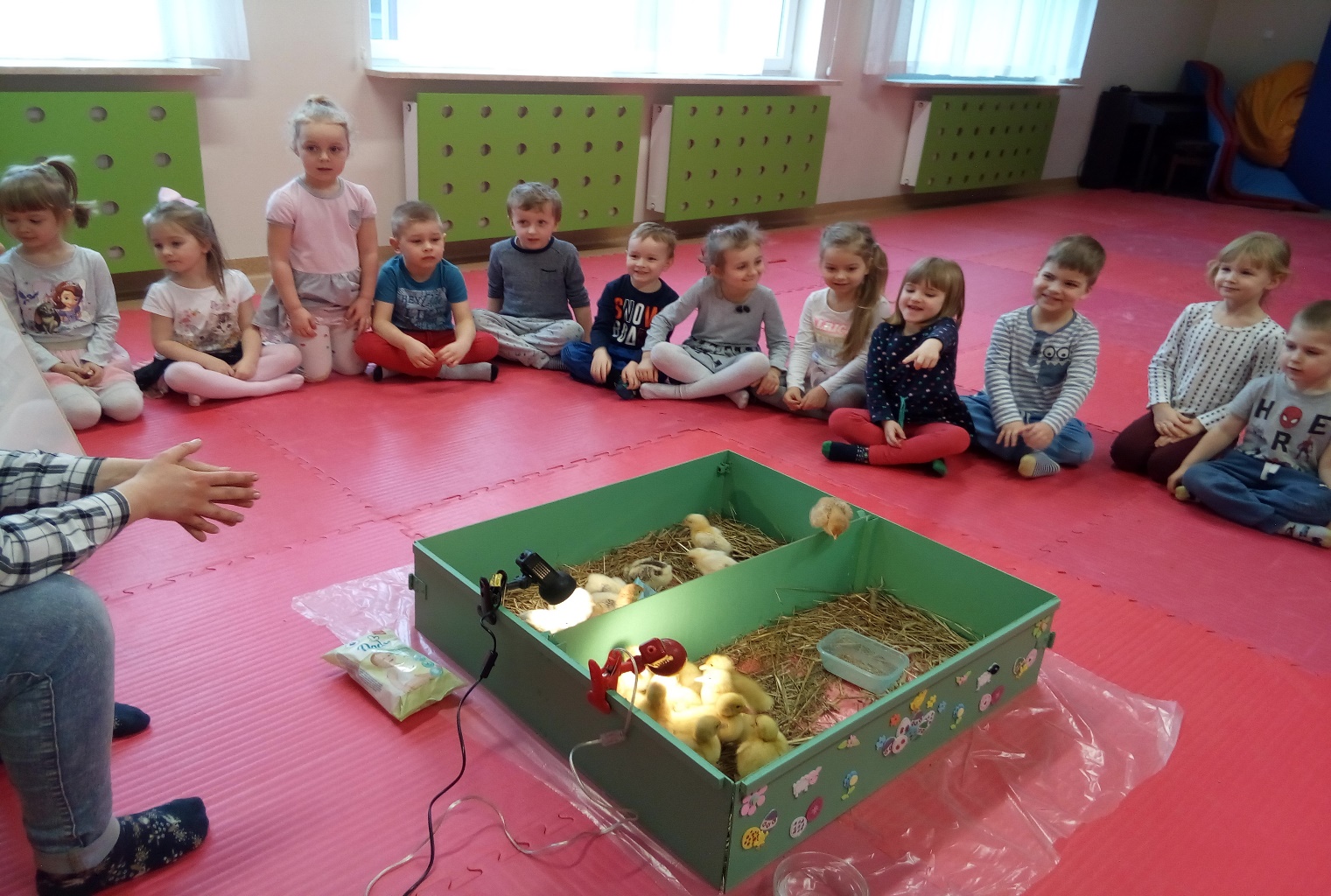 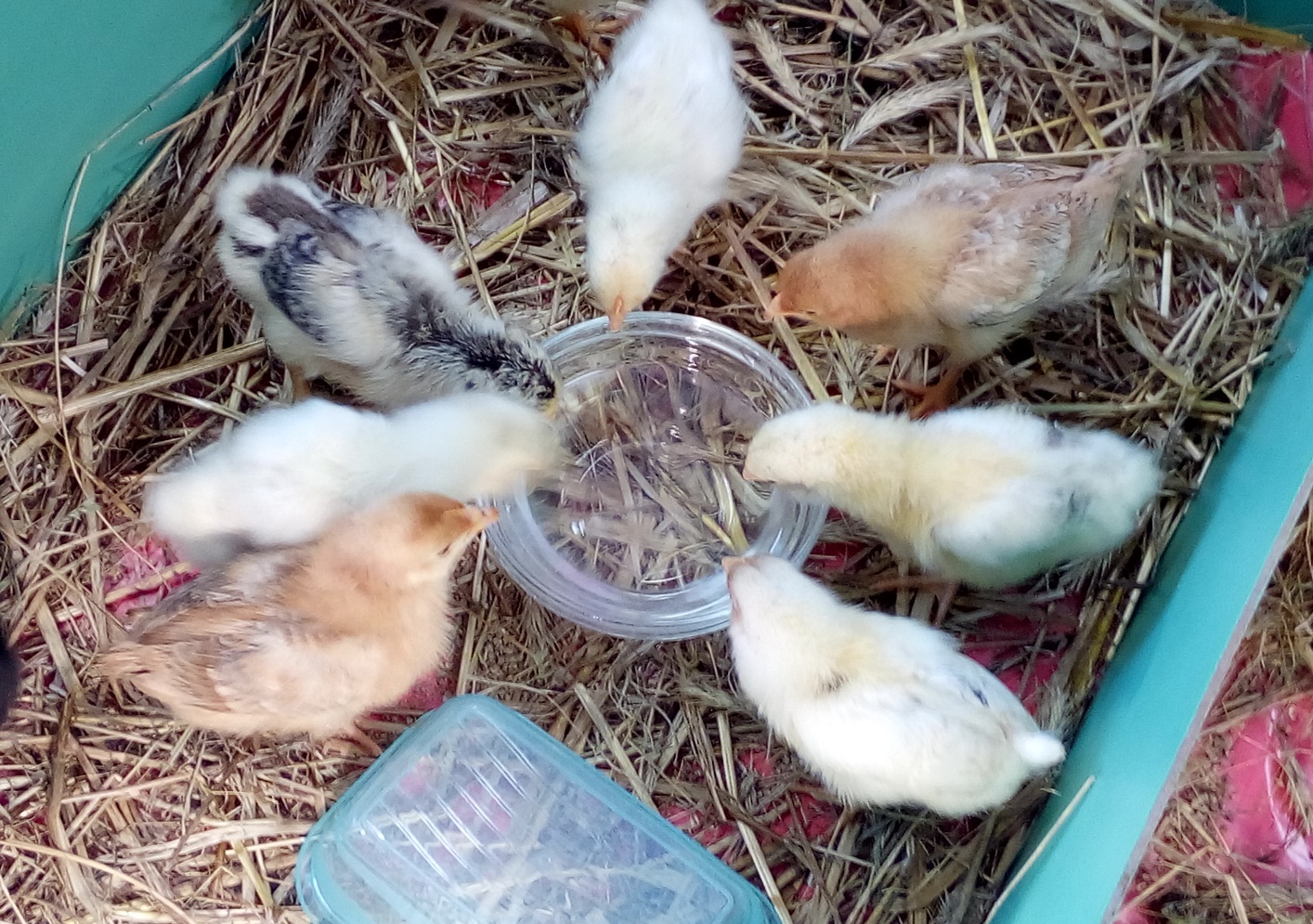 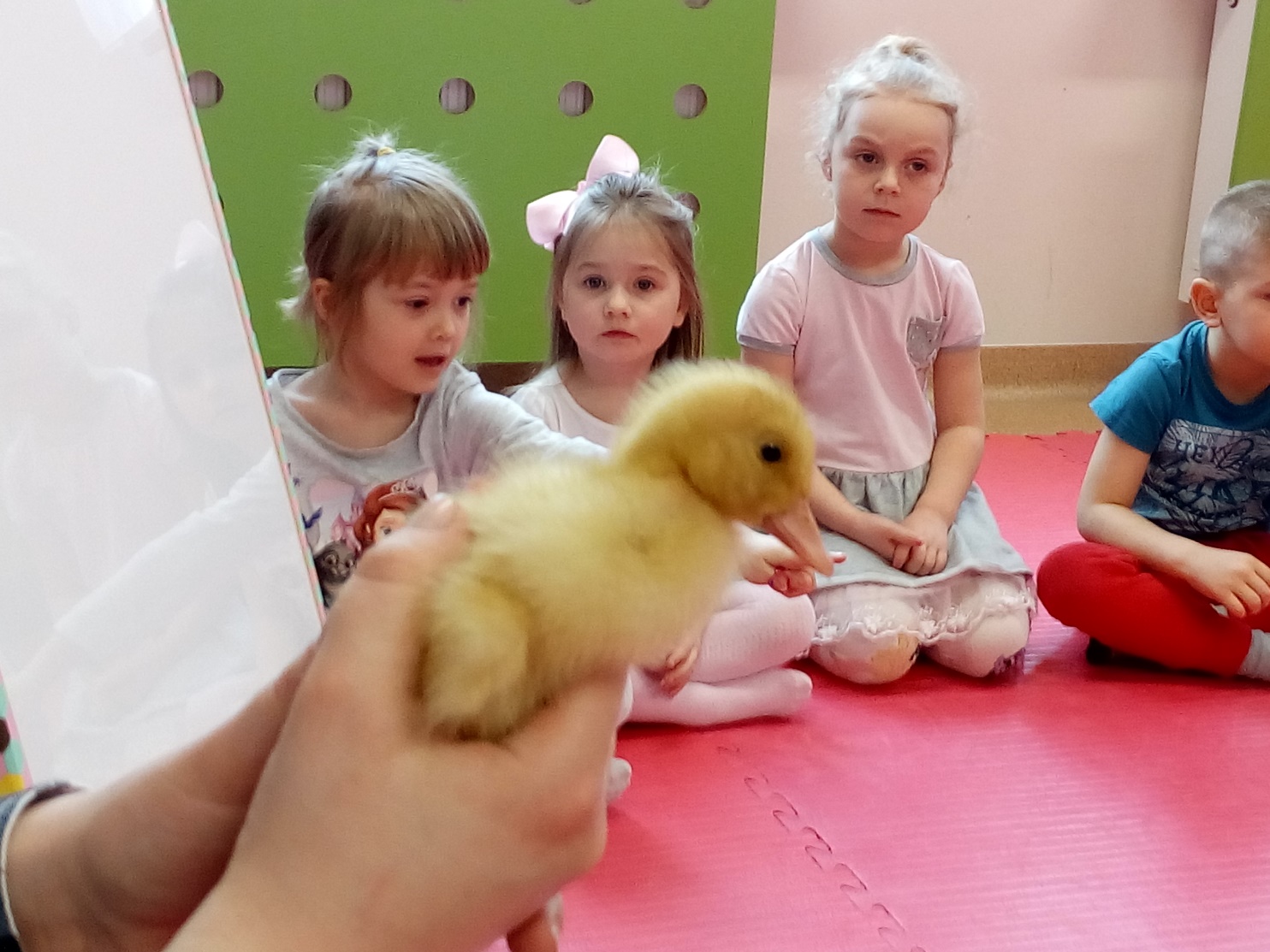 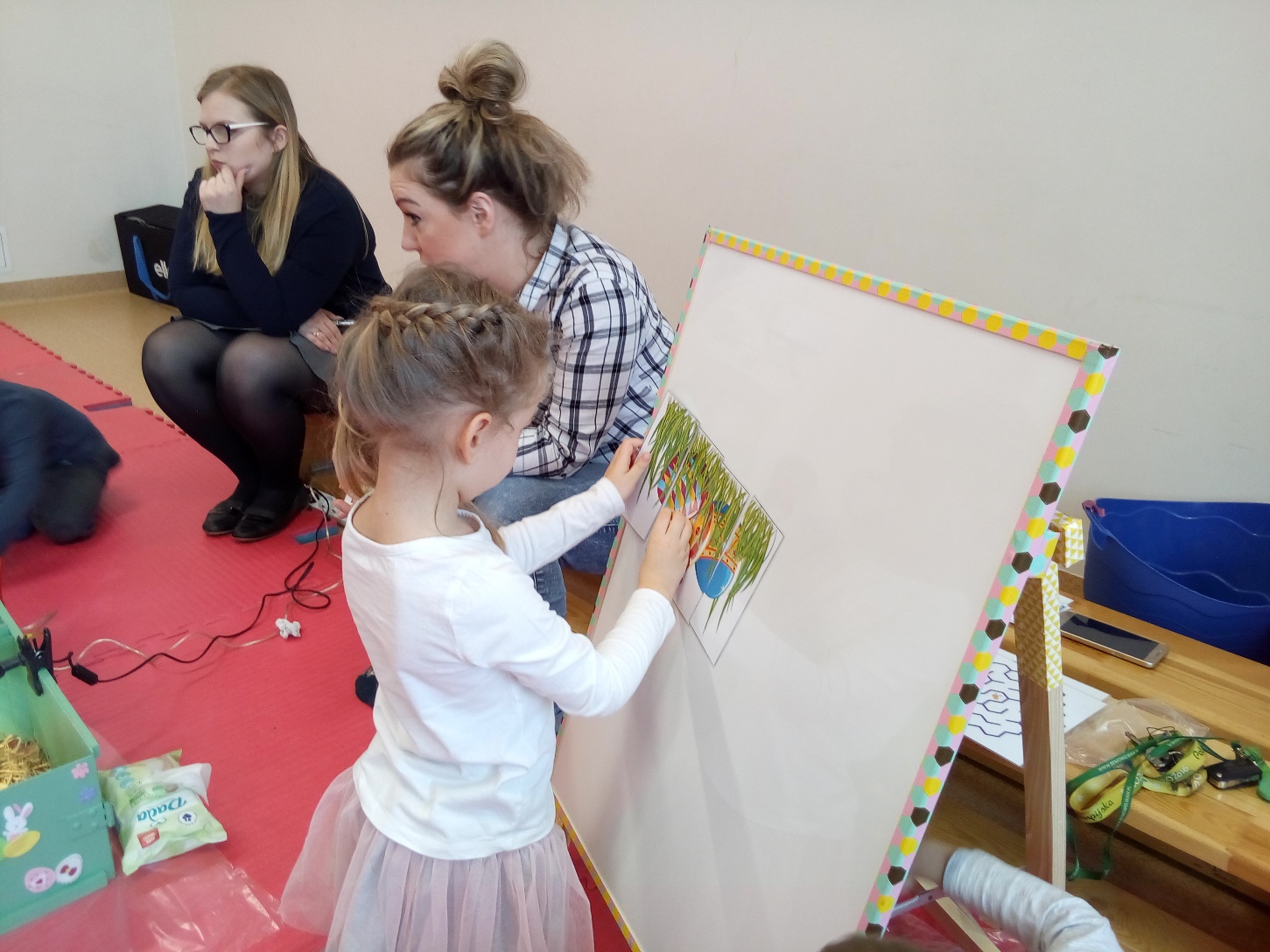 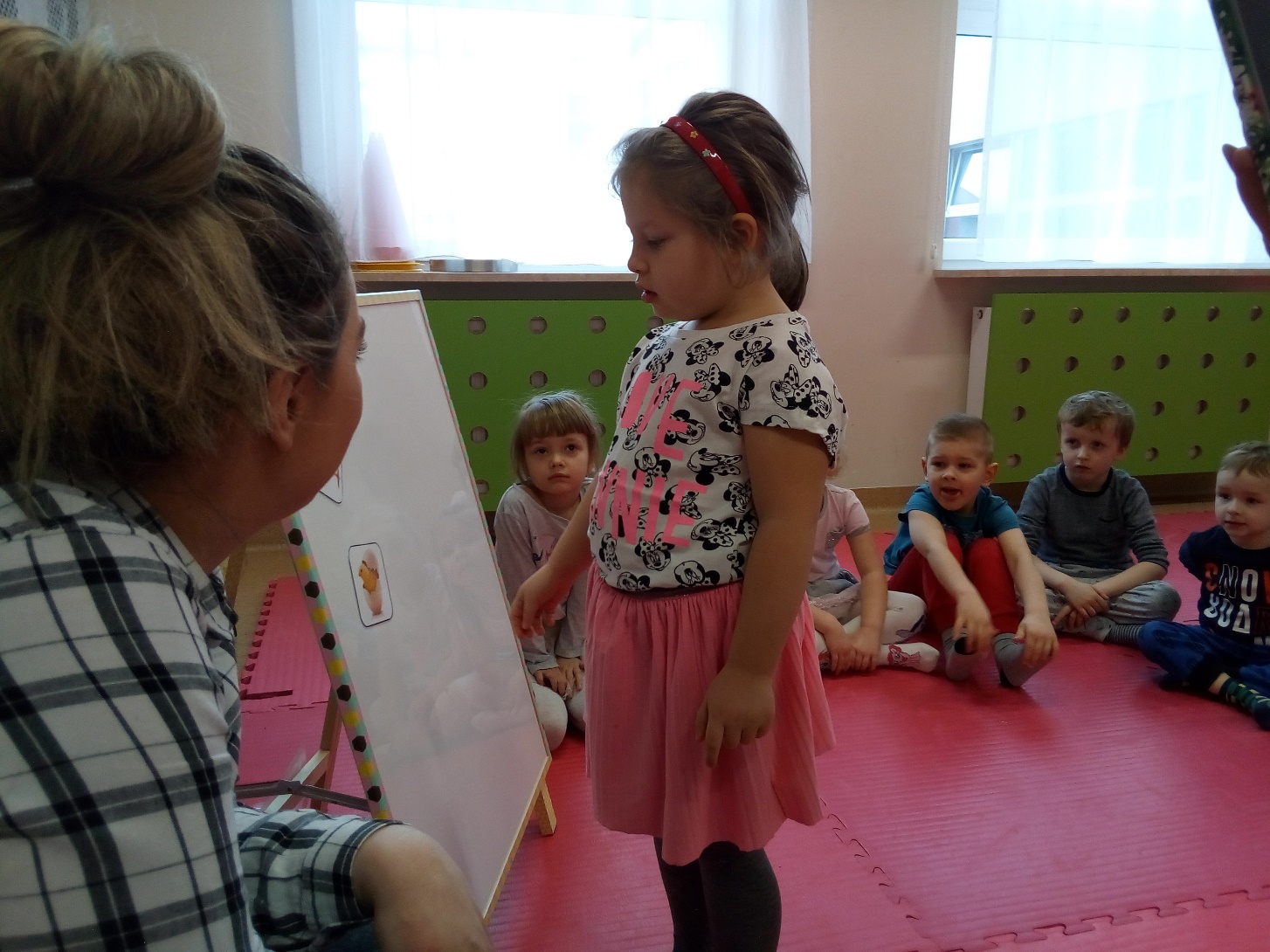 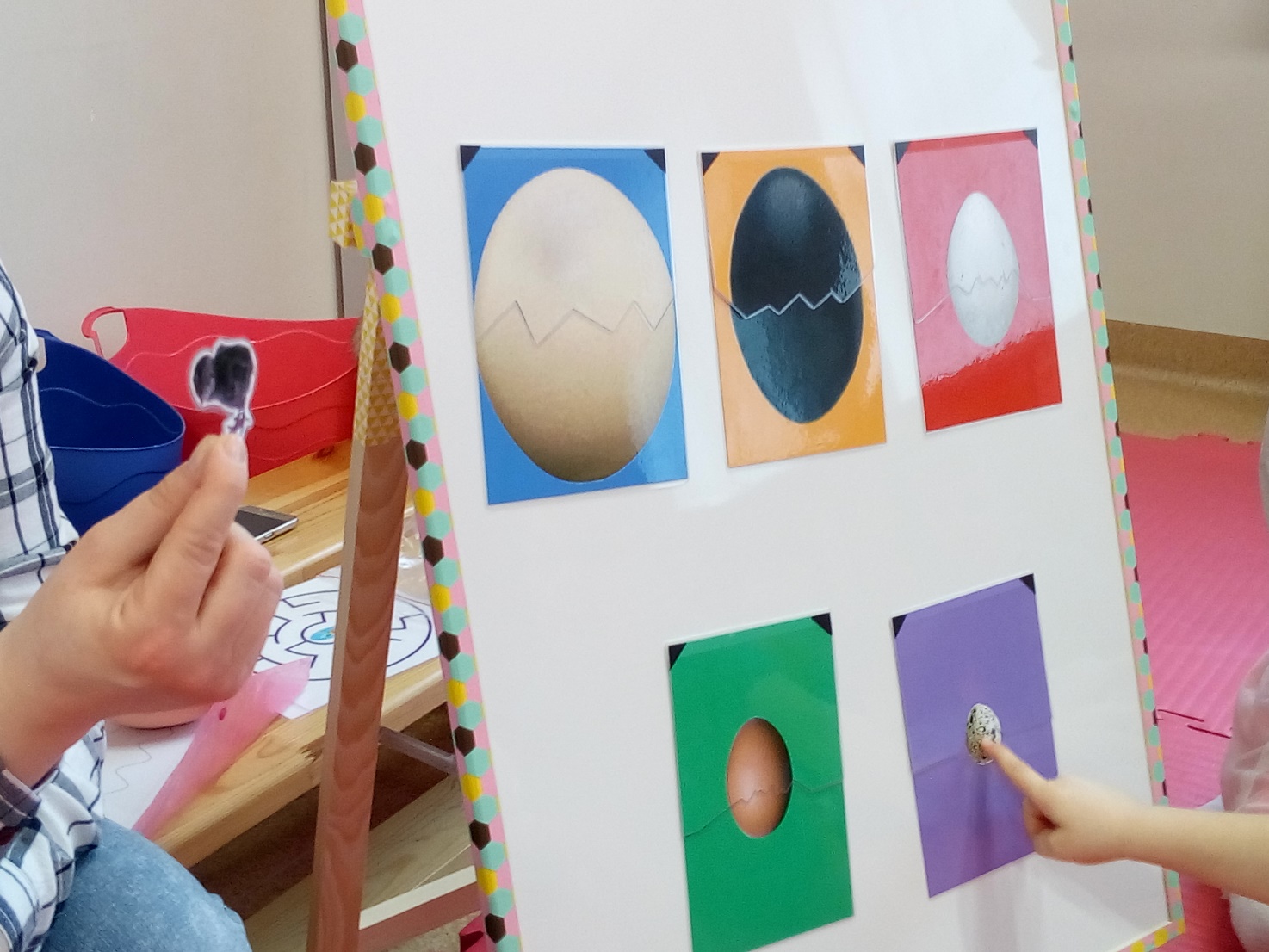 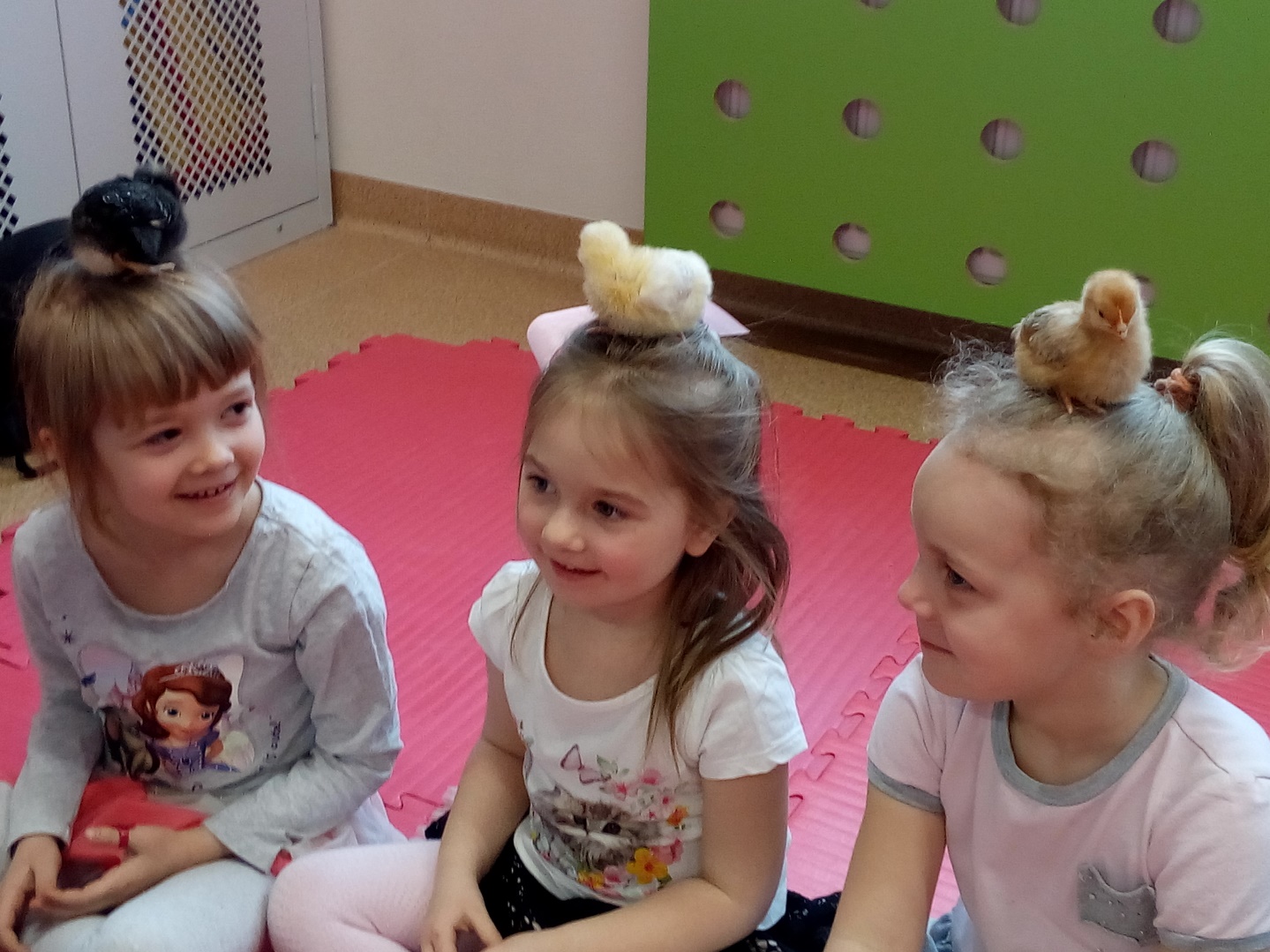 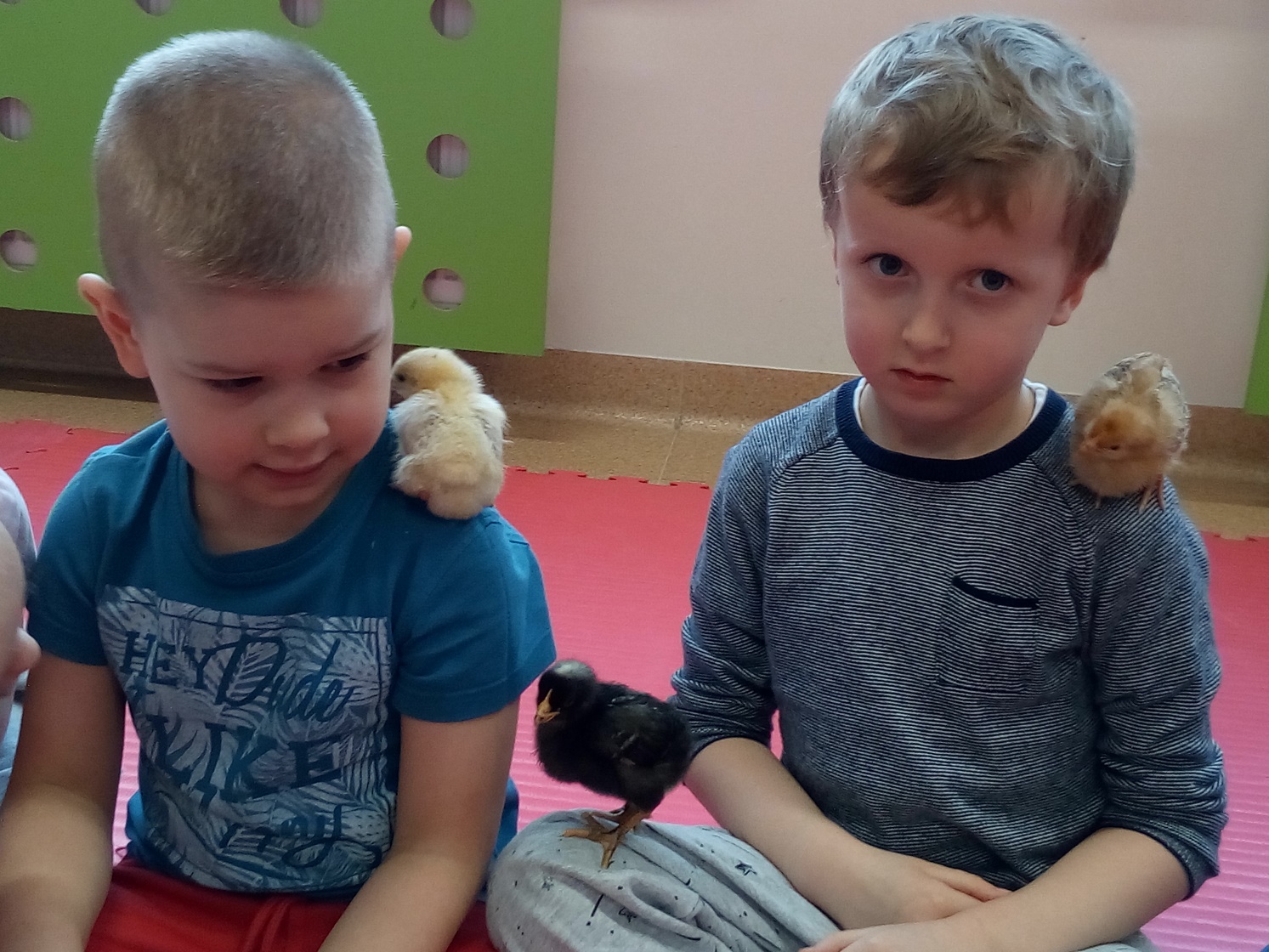 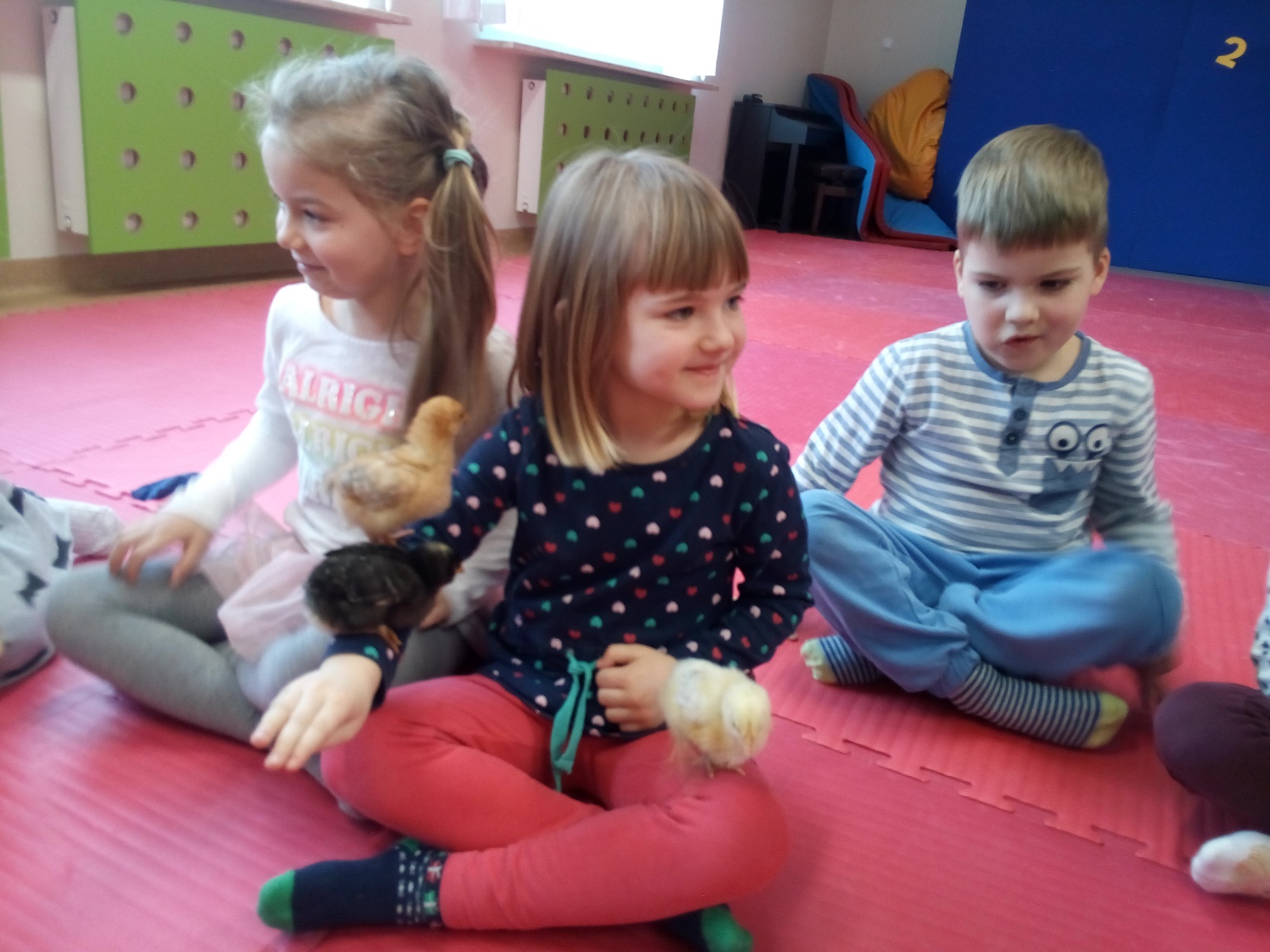 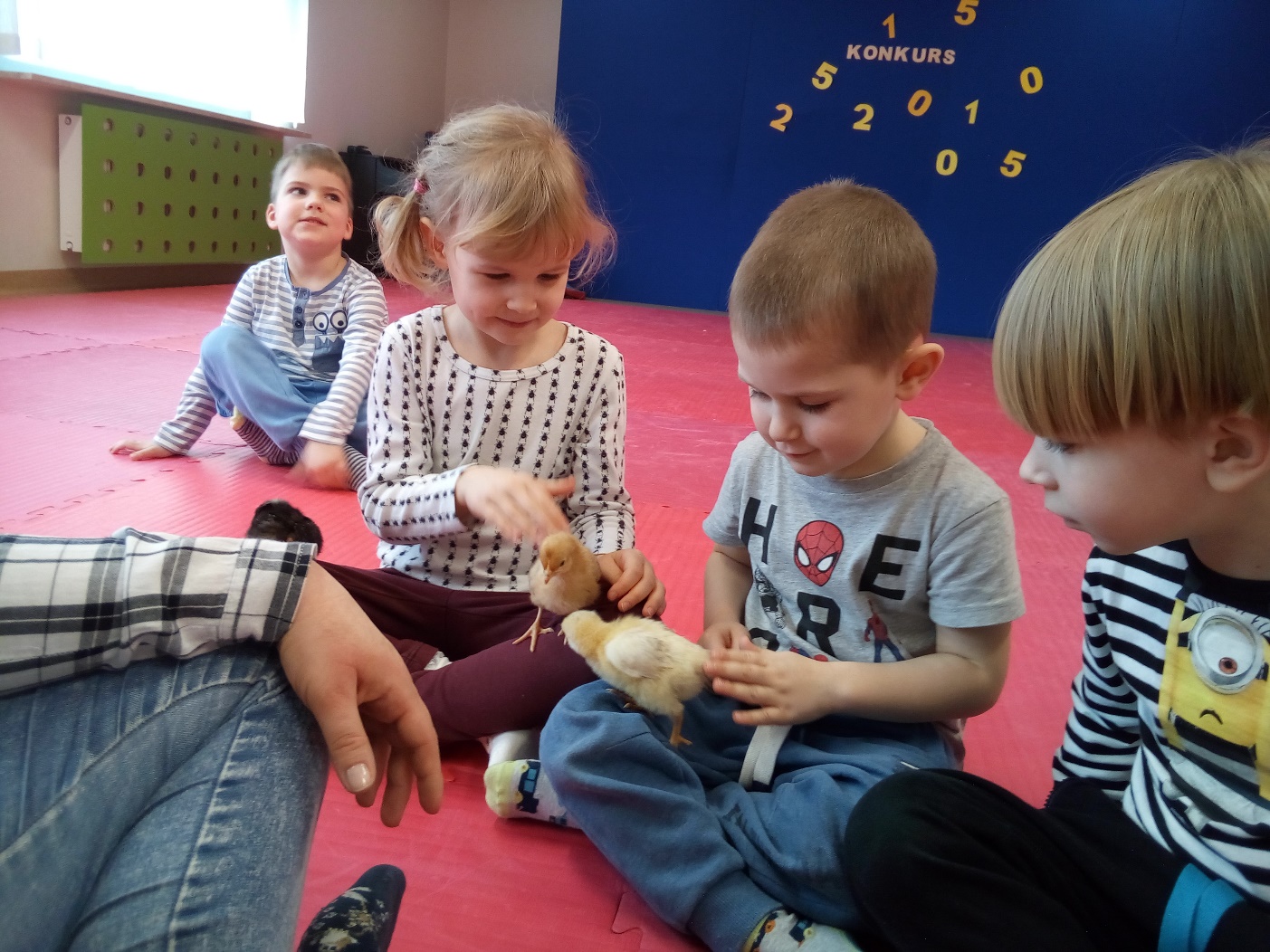 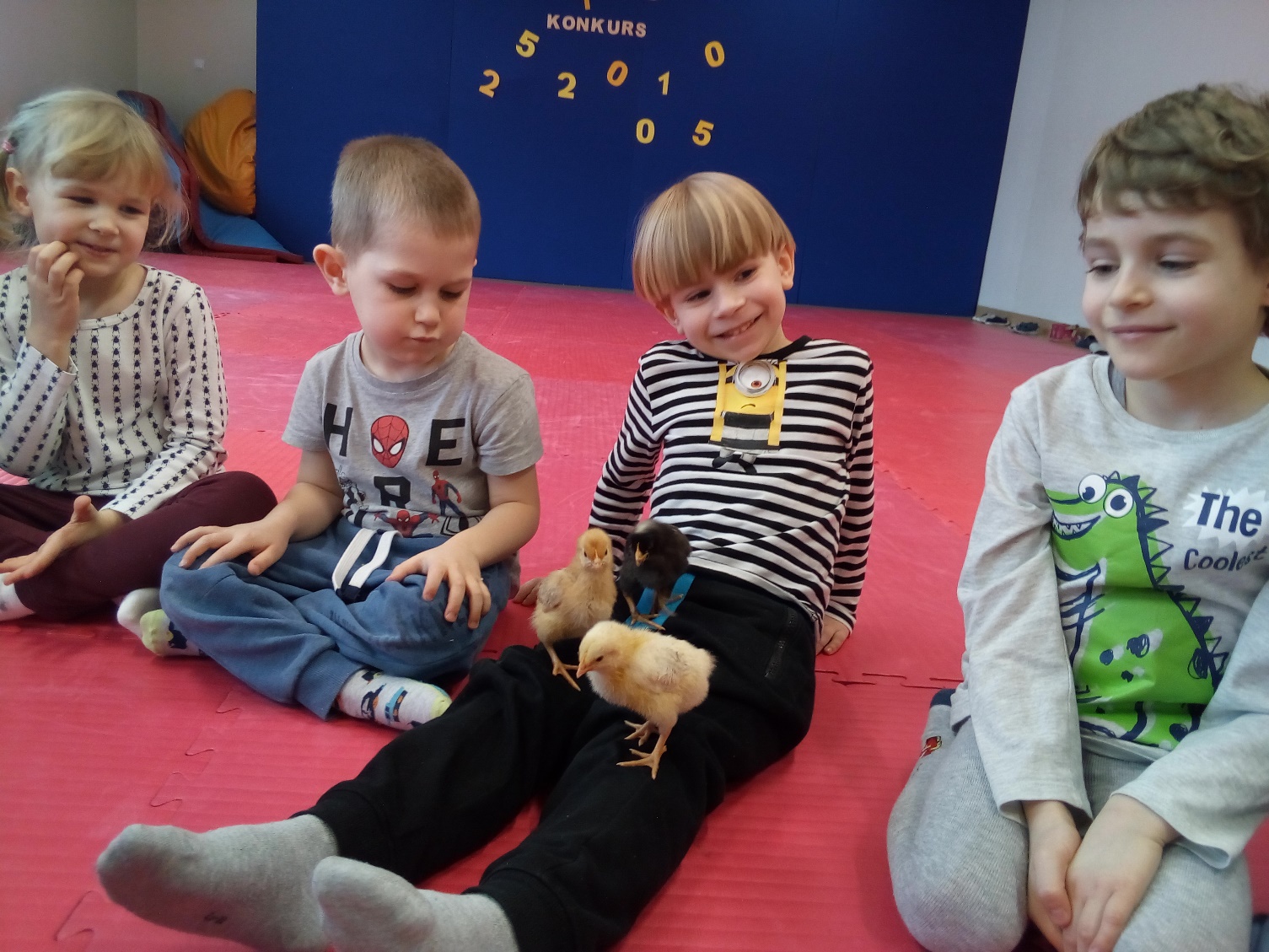 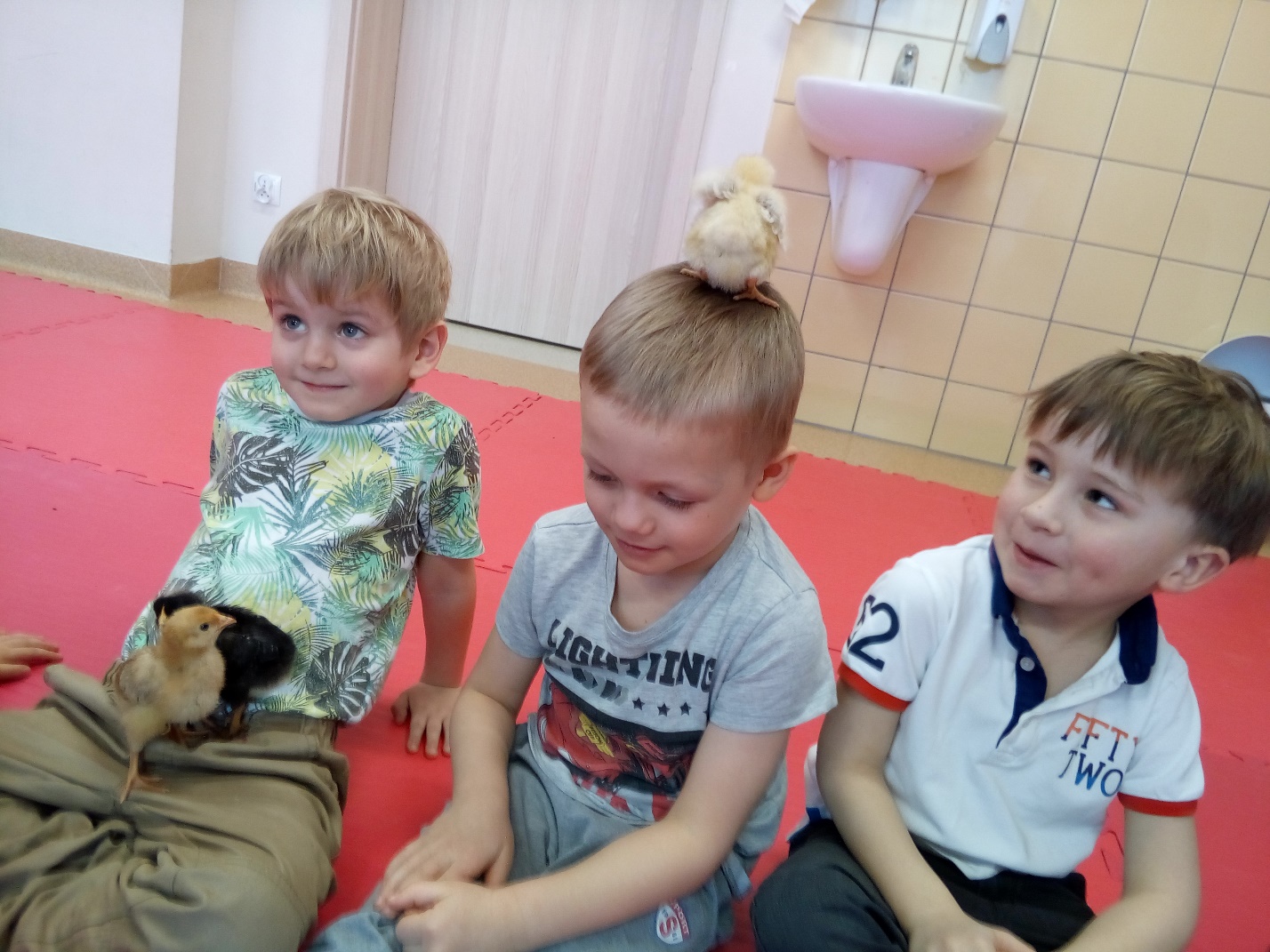 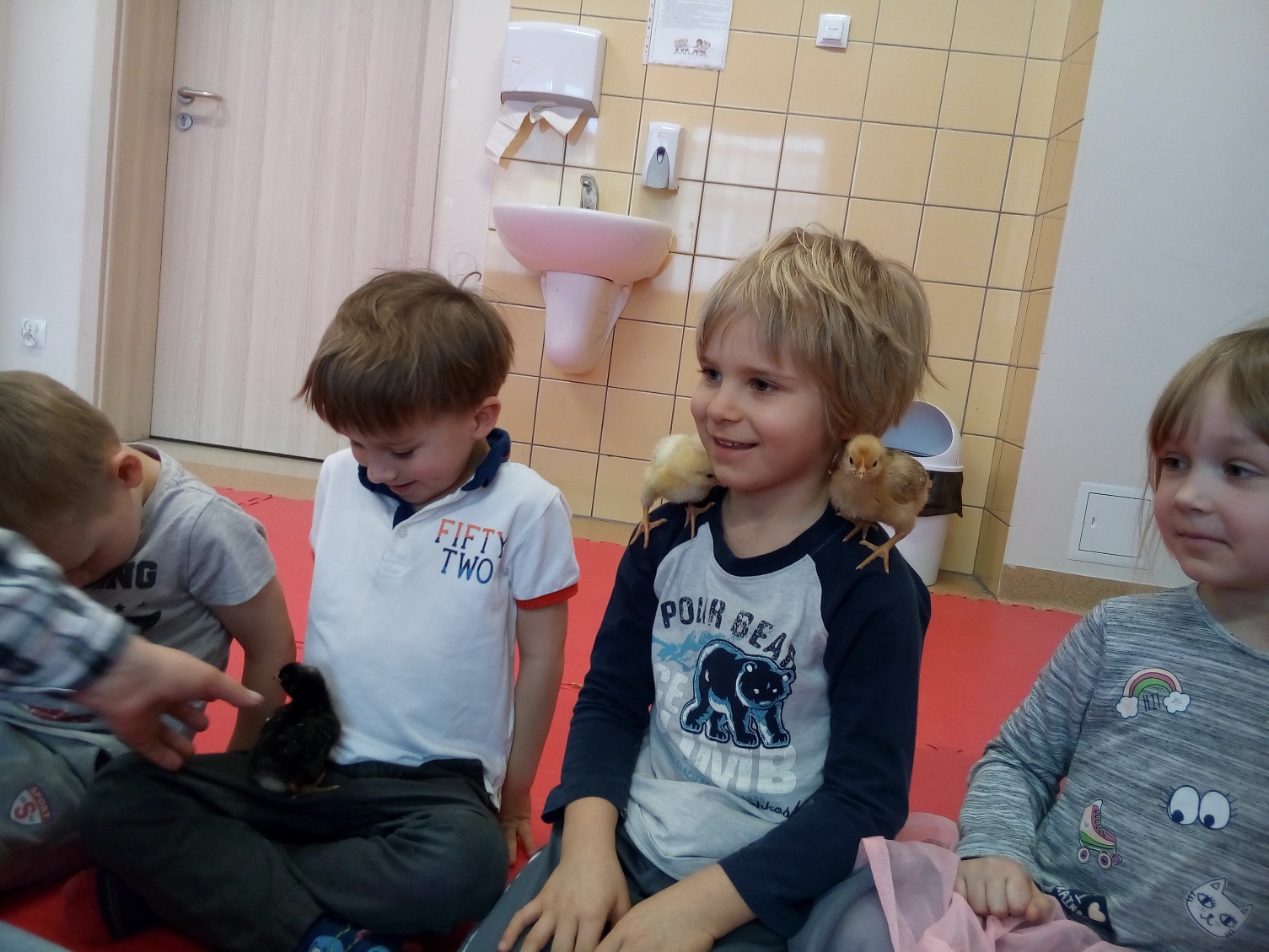 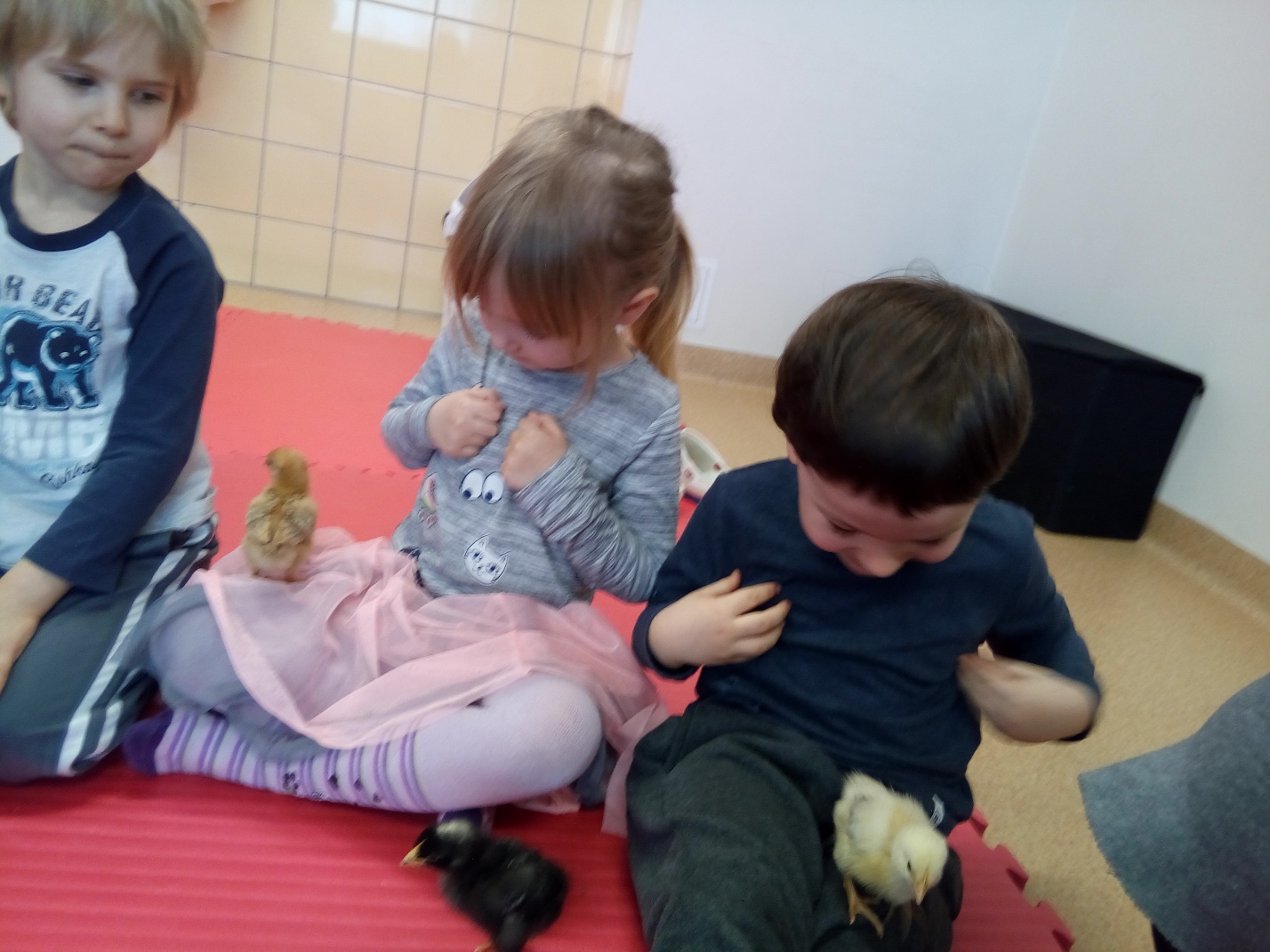 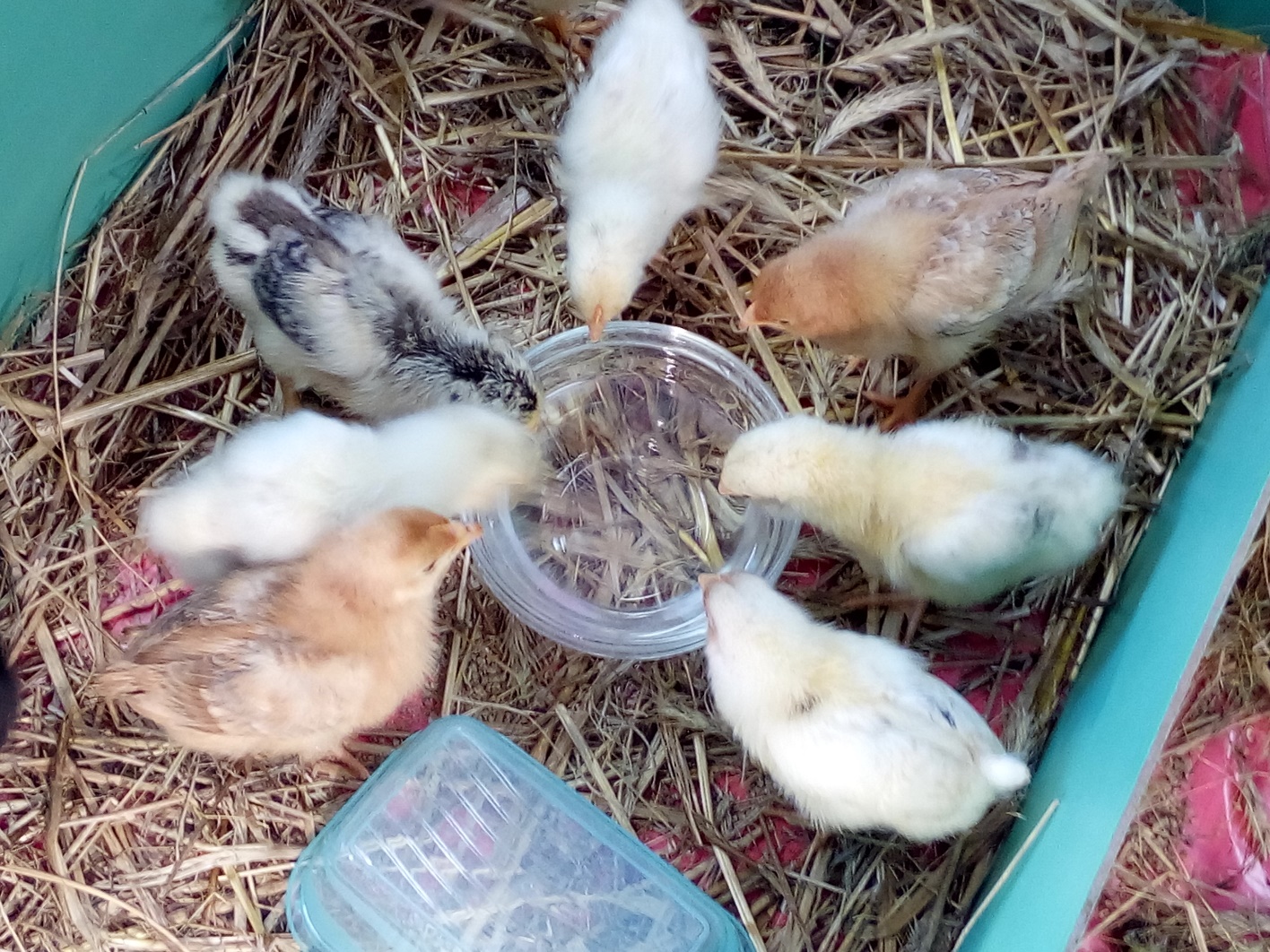 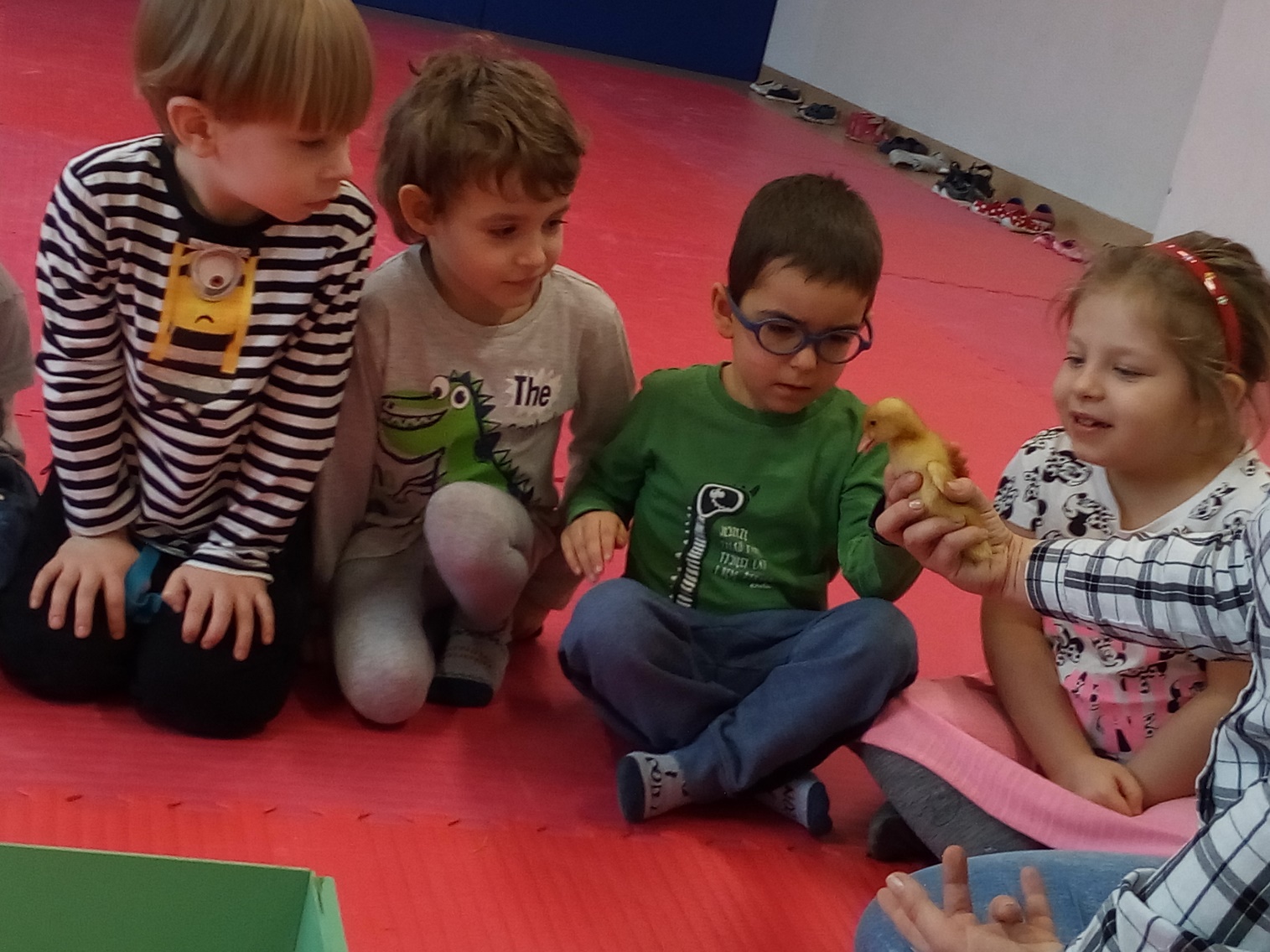 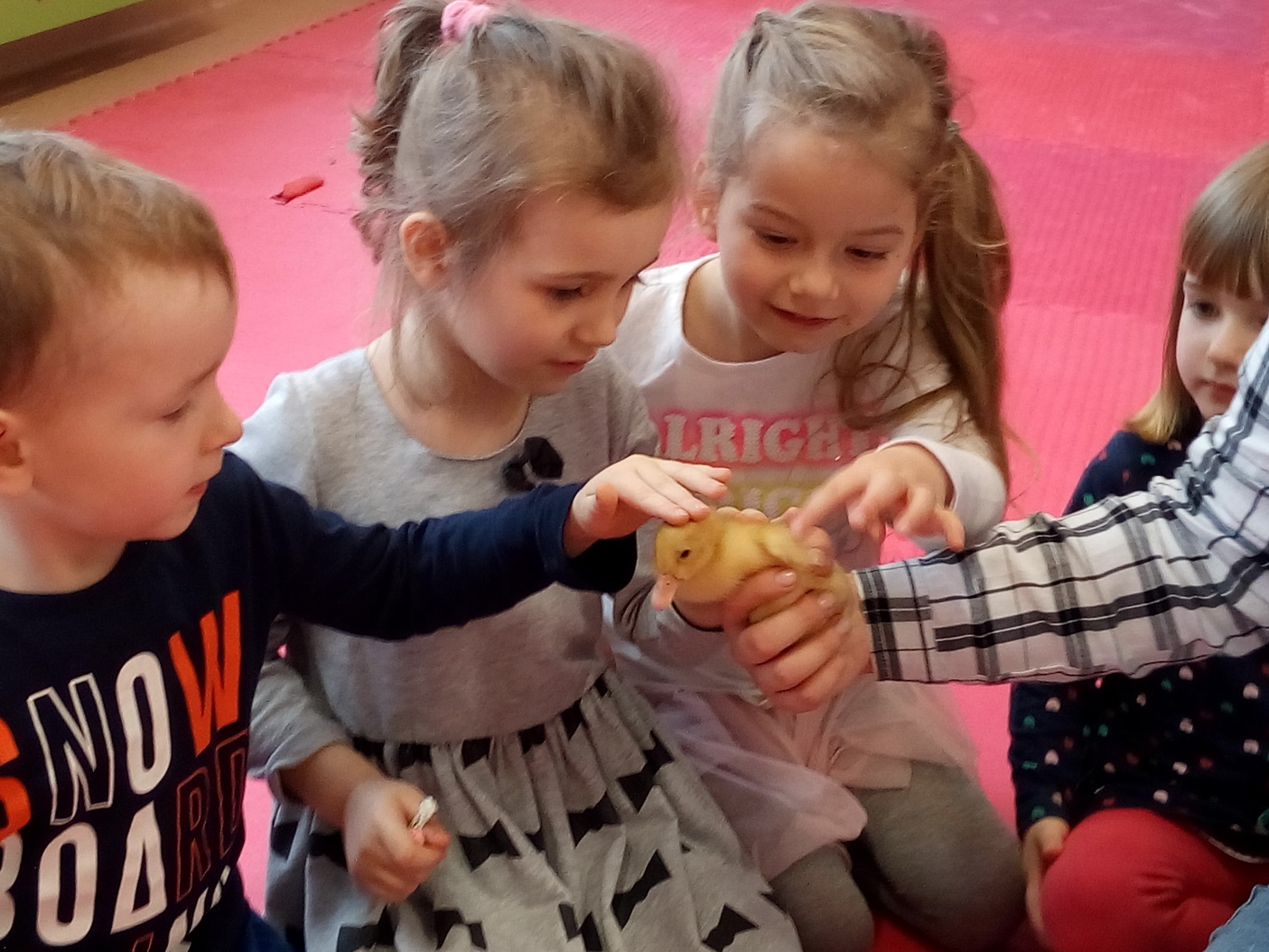 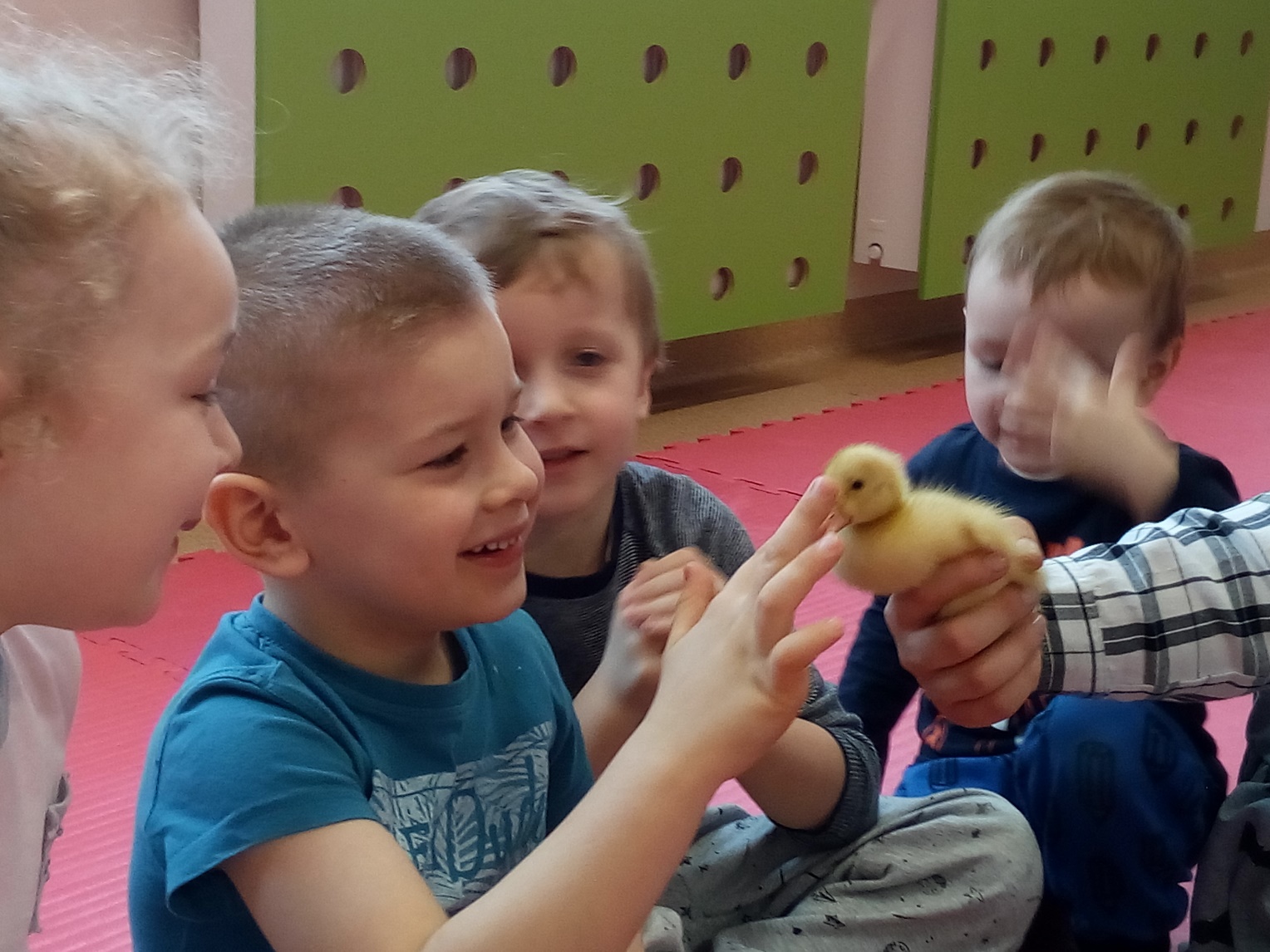